Croydon Communities Renewal Plan- Themes
Mental Health
Disabilities
Domestic Abuse & Sexual Violence
Serious Youth Violence
Race Inequalities
Volunteering / Mutual Aid
Housing/homeless
Food poverty
Young People
Older people
Carers
Grassroots Groups
Funding & Commissioning
Localities Operating Model
Community Assets
VCS Representation & Statutory Liaisons
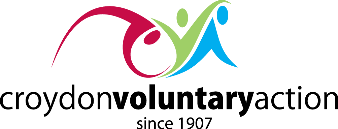 Priority themes
Food poverty
Mental Health
Domestic Abuse & Sexual Violence
Serious Youth Violence
Older people
Children in Care
Funding & Commissioning
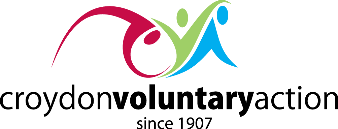